Berufe
4 Bilder 1 Wort
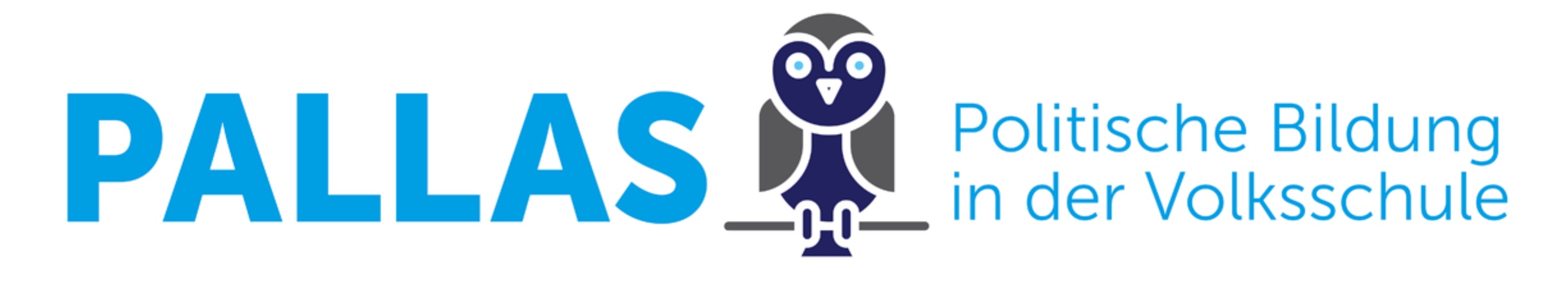 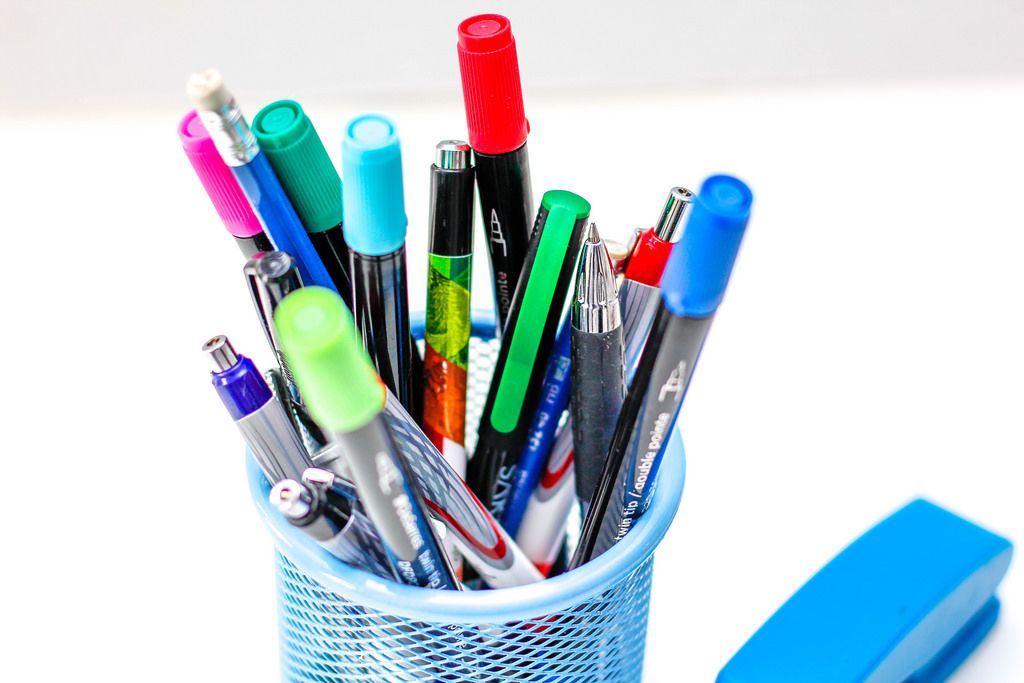 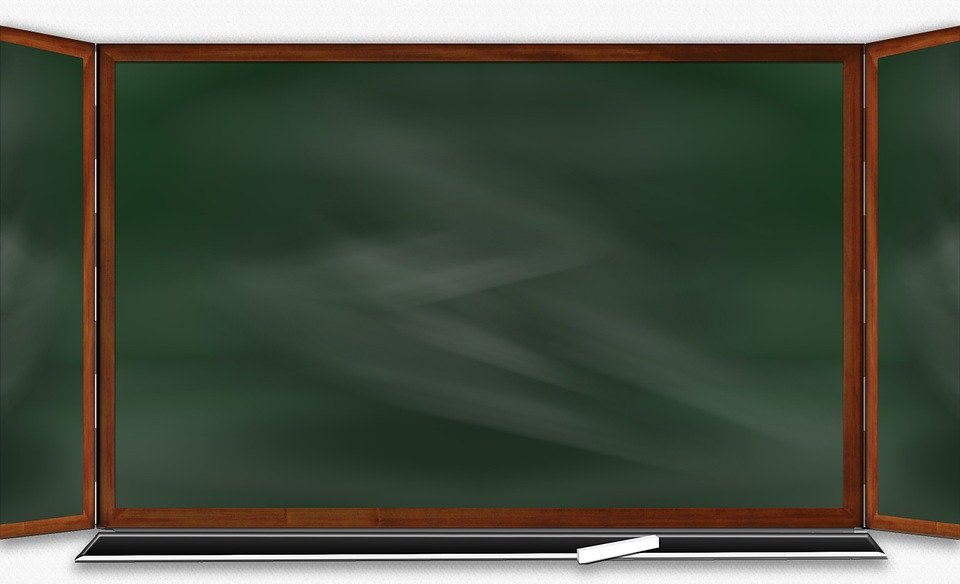 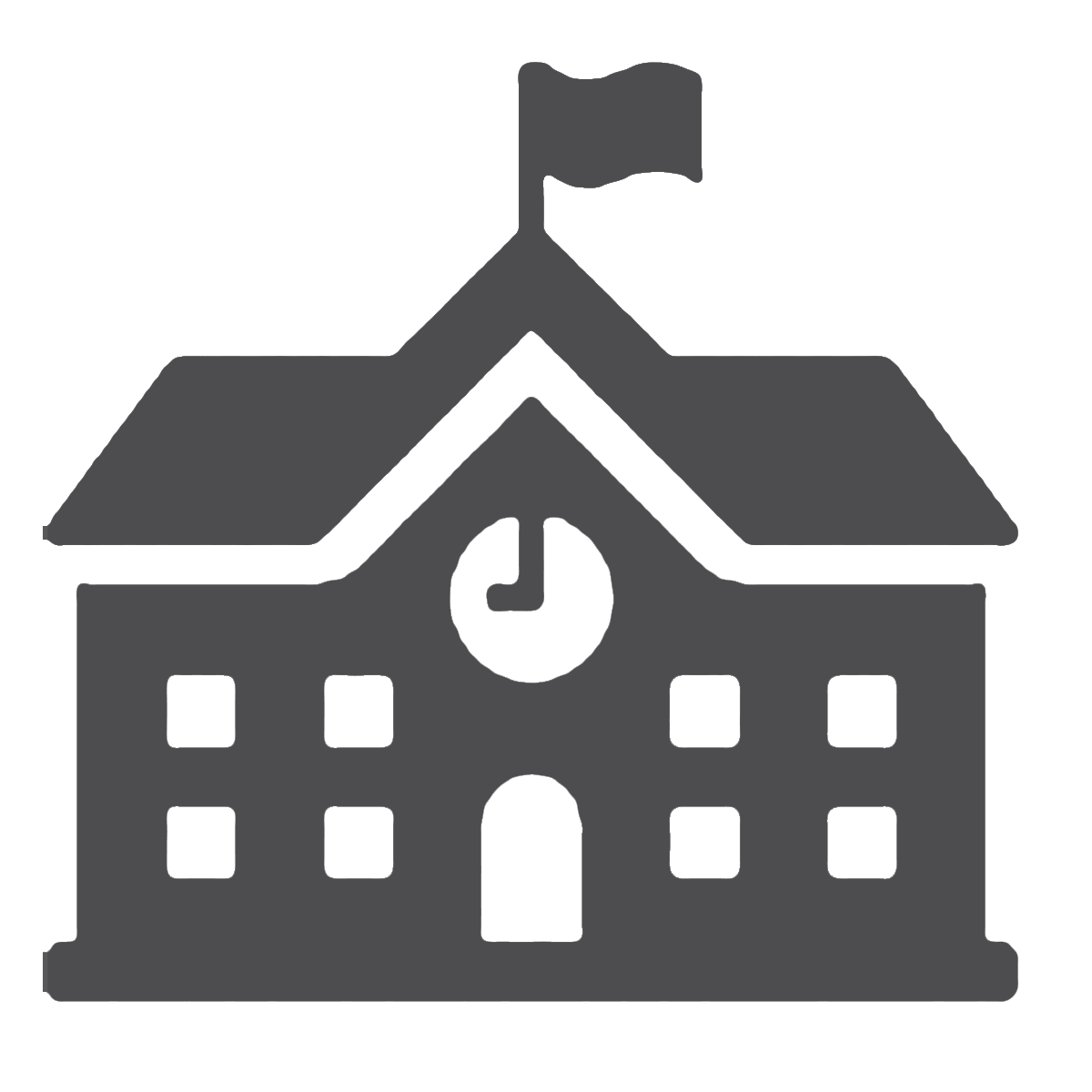 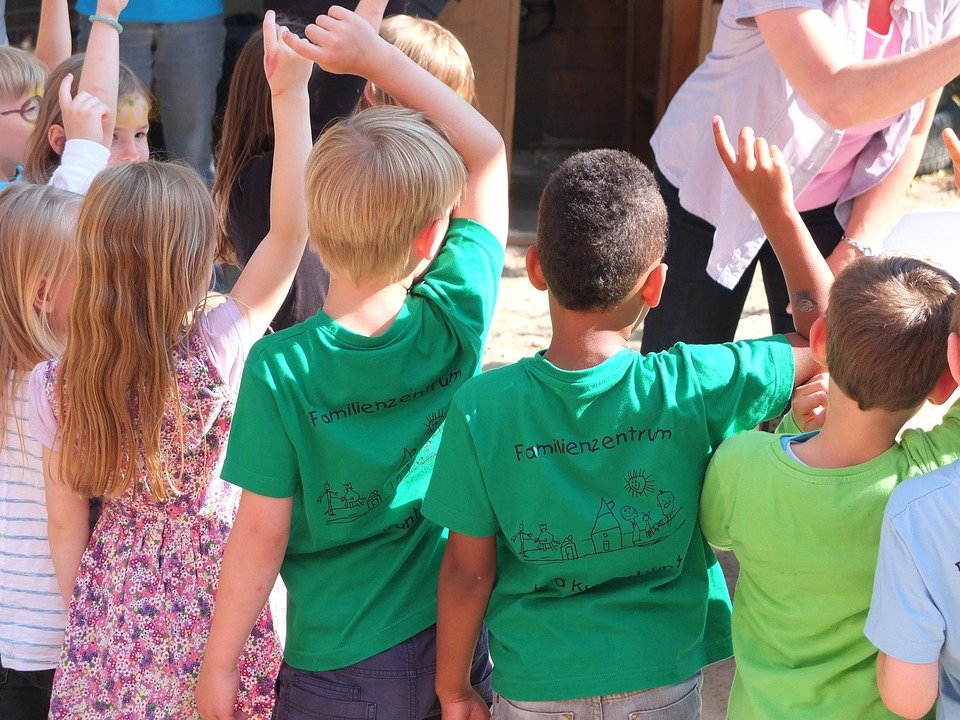 Lehrer/Lehrerin
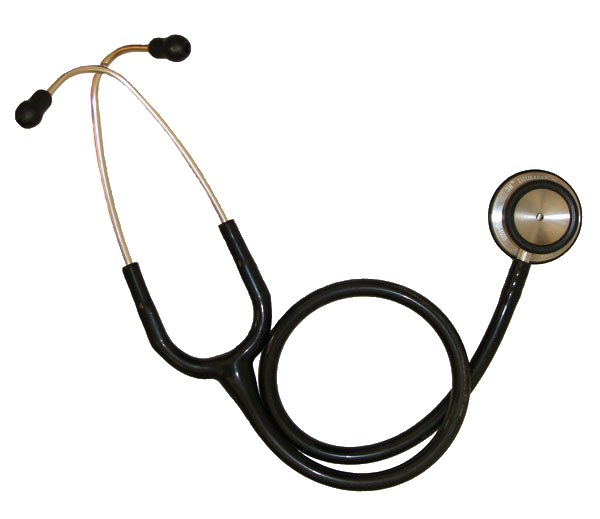 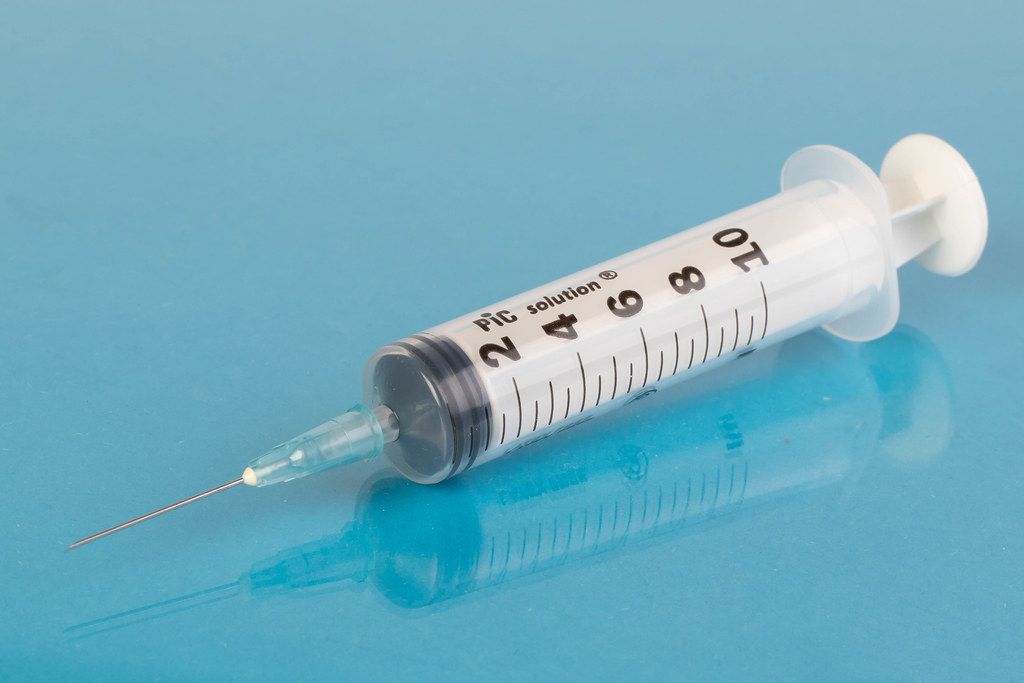 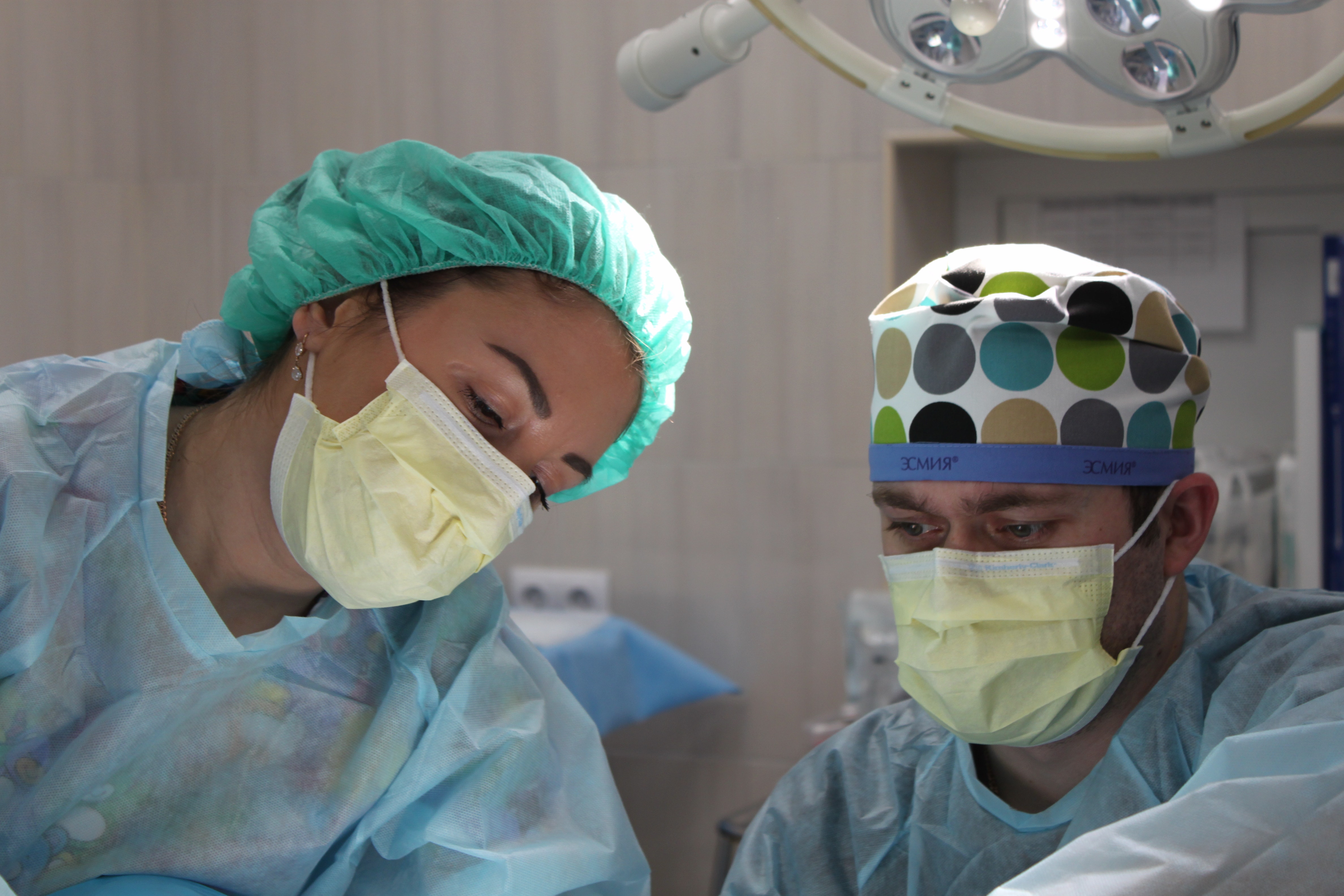 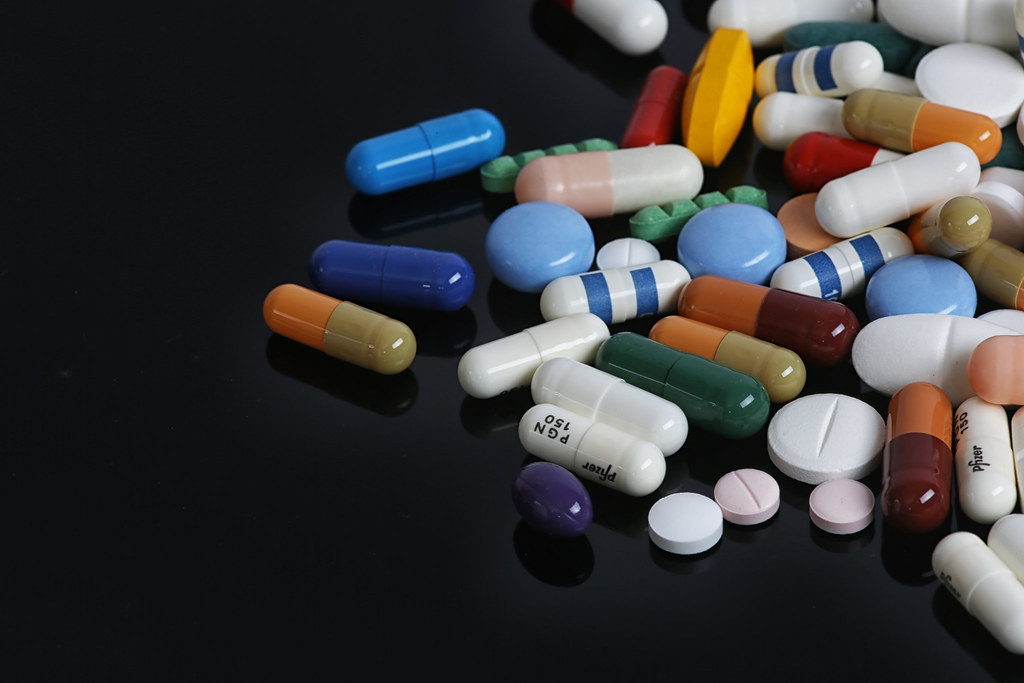 Arzt/Ärztin
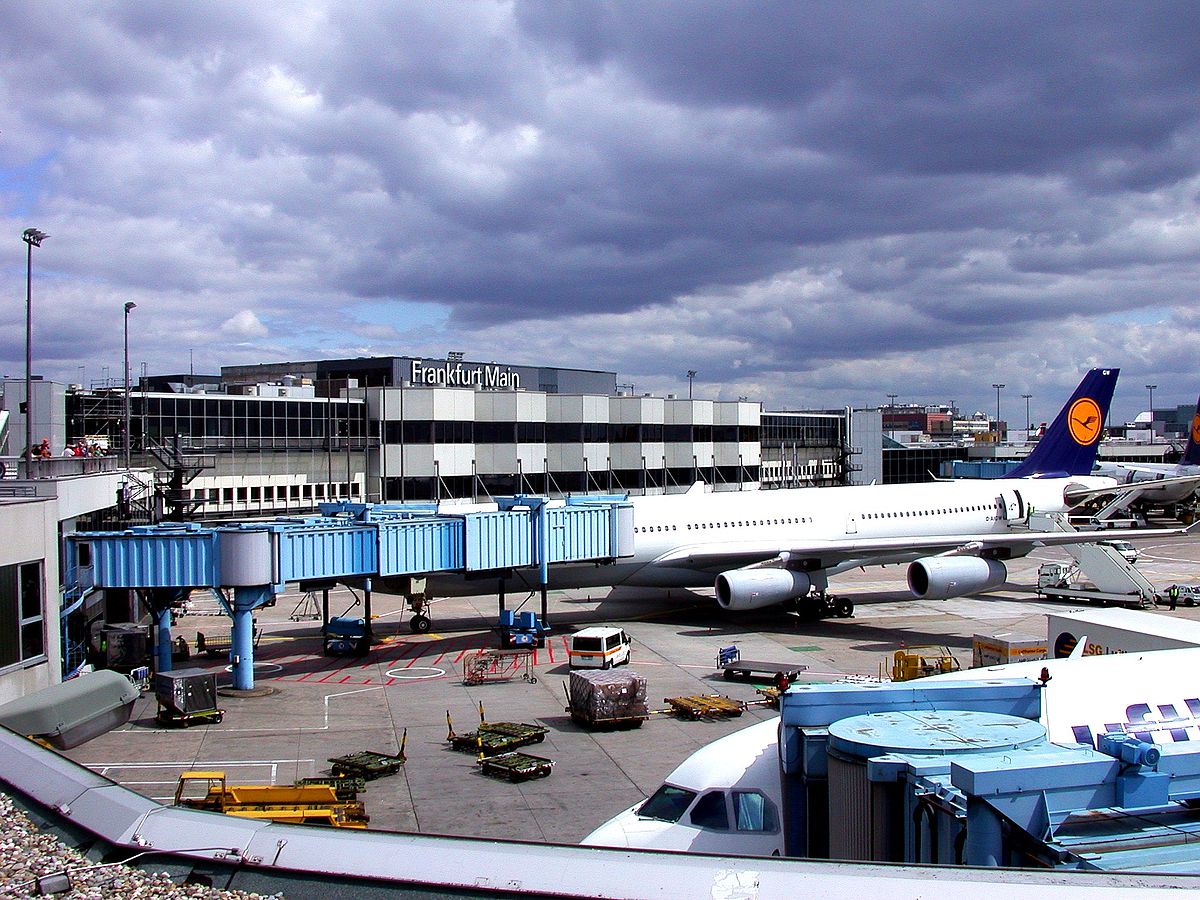 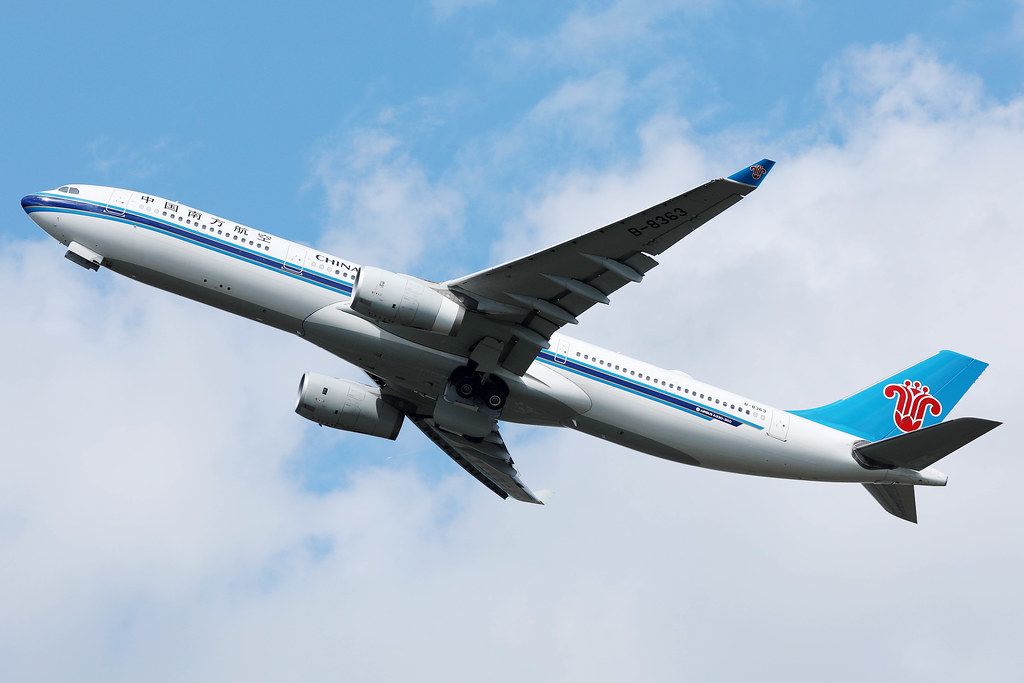 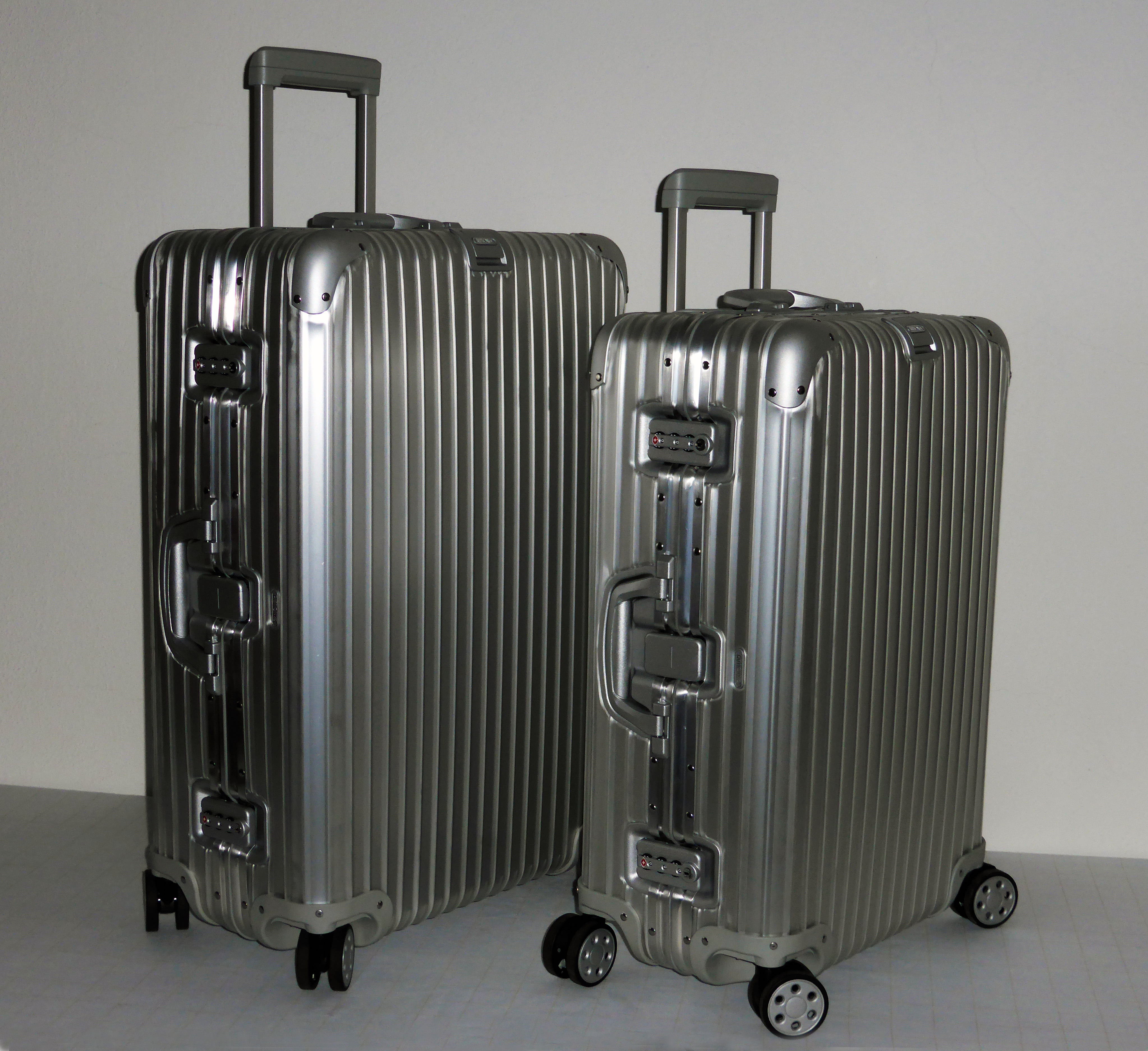 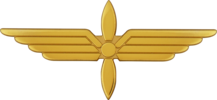 Pilot/Pilotin
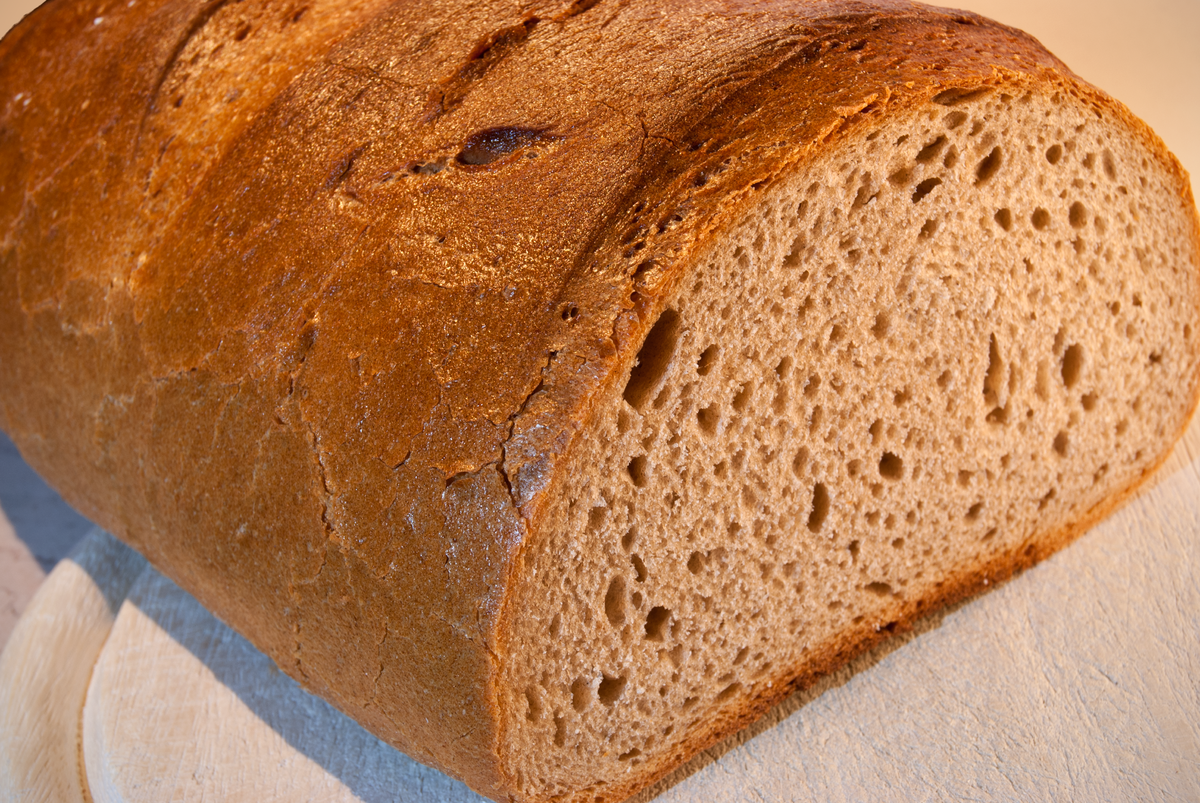 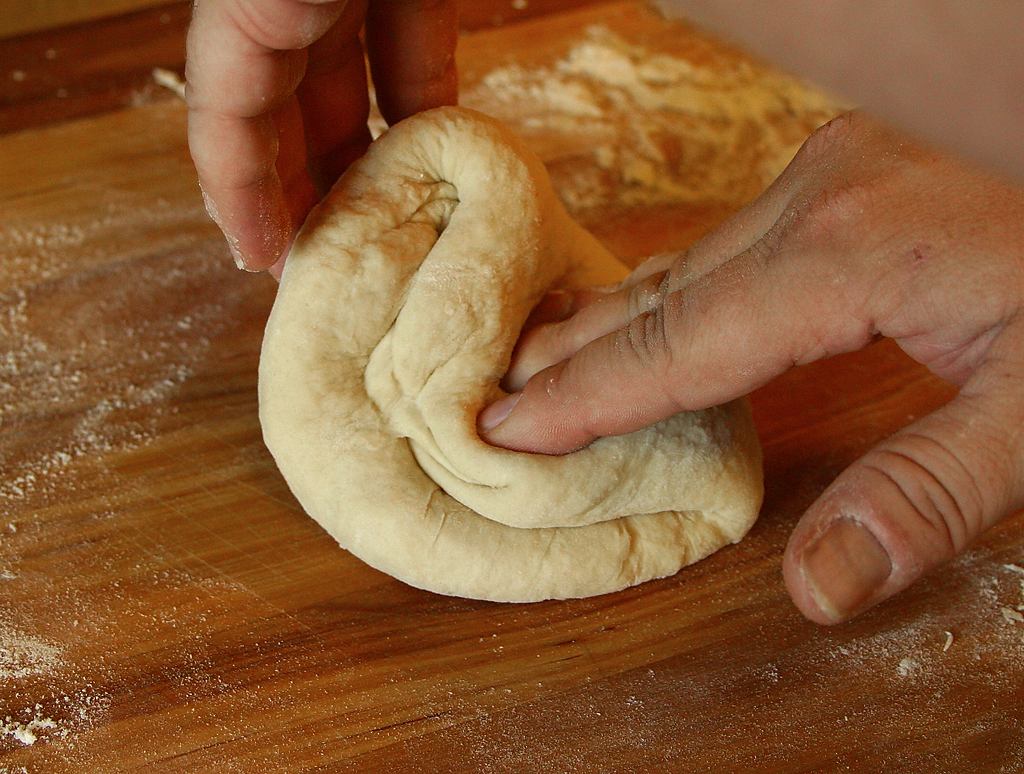 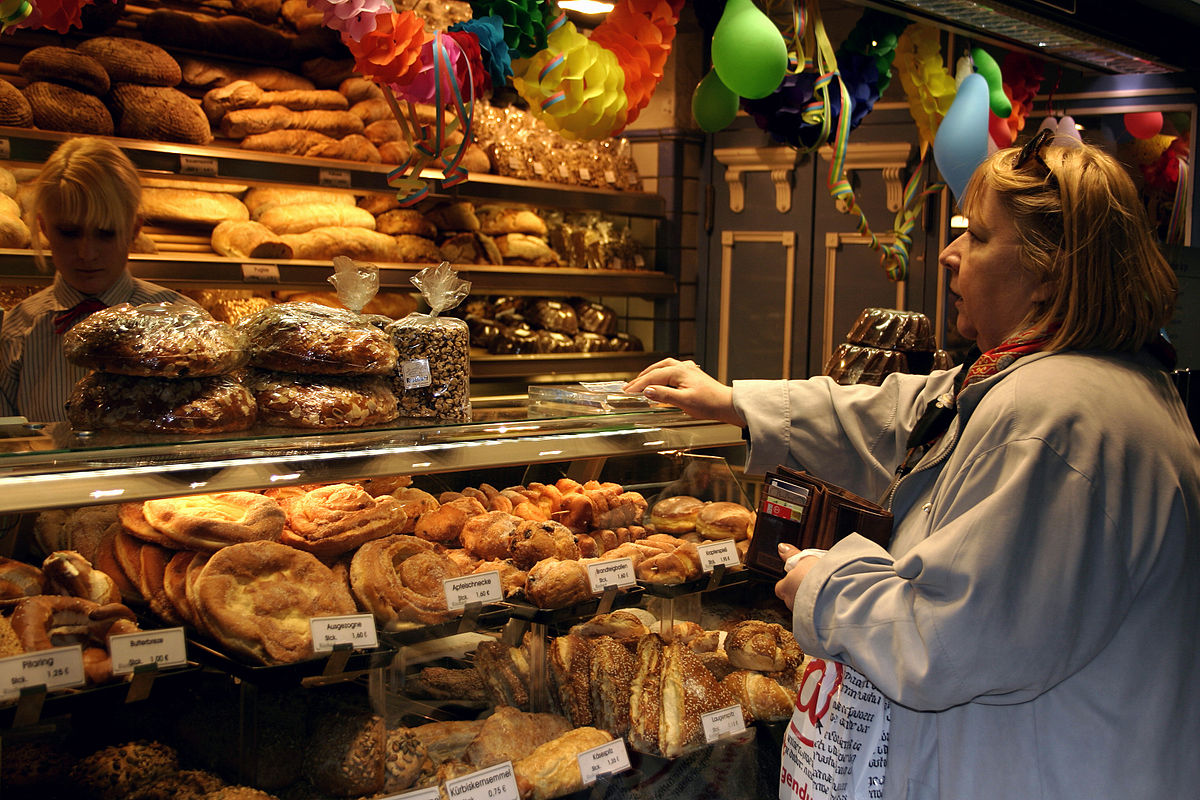 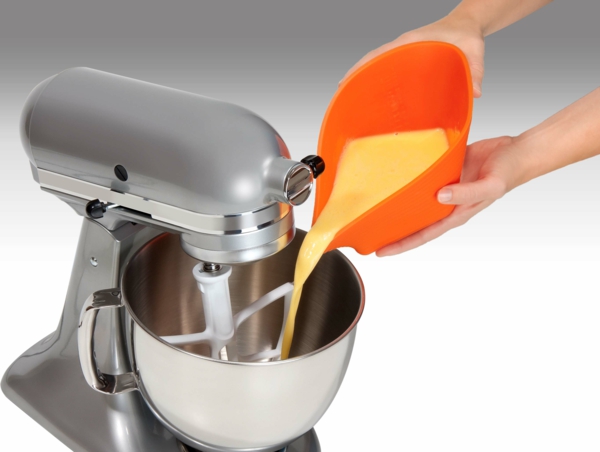 Bäcker/Bäckerin
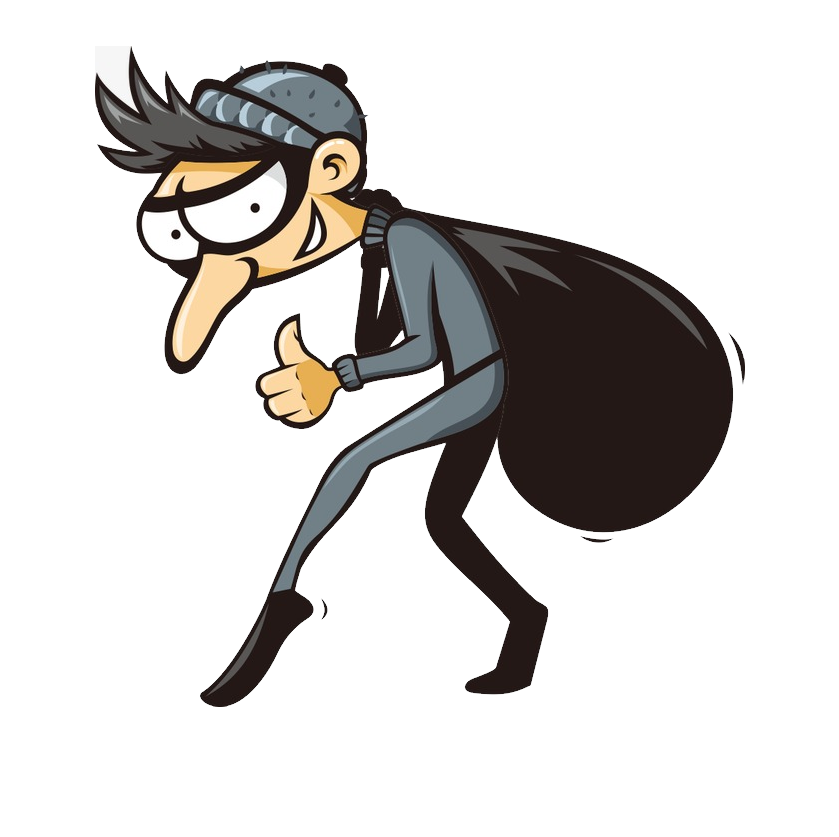 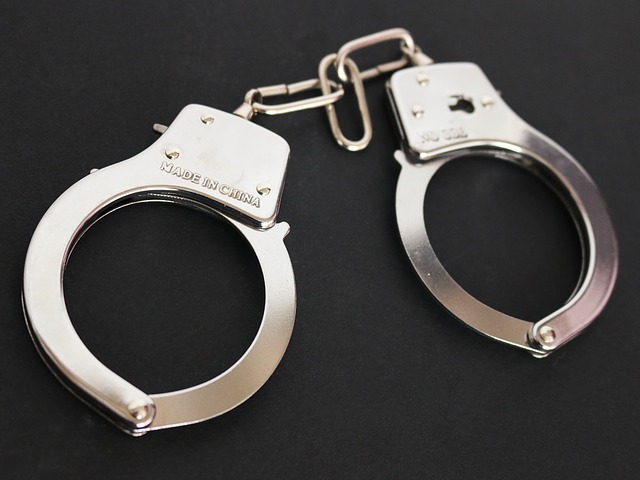 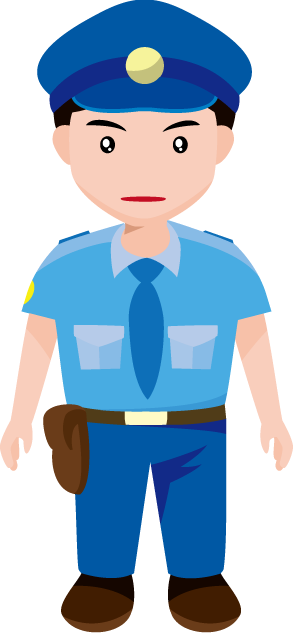 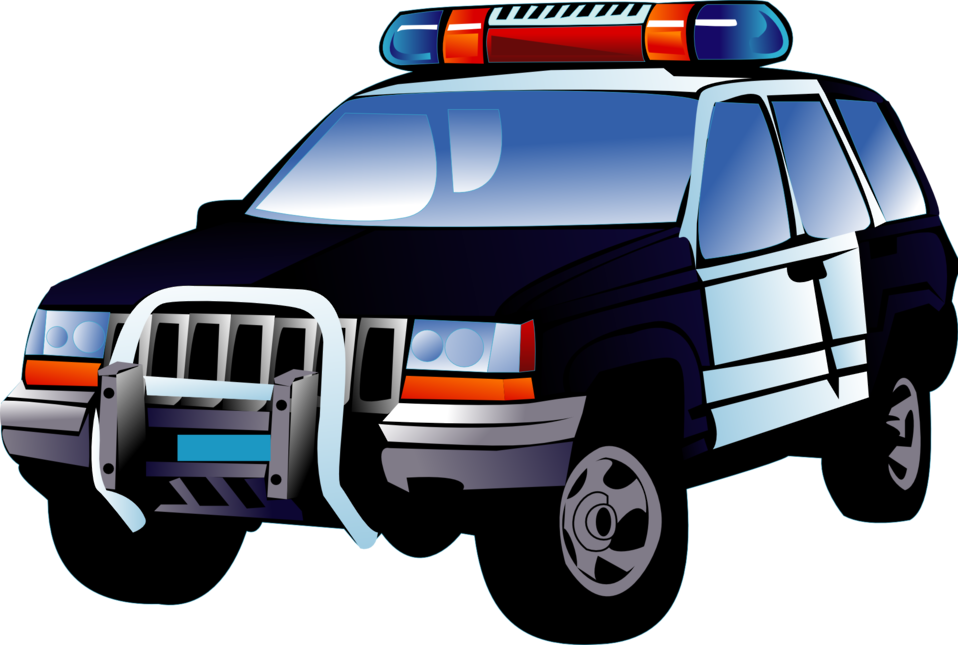 Polizist/Polizistin
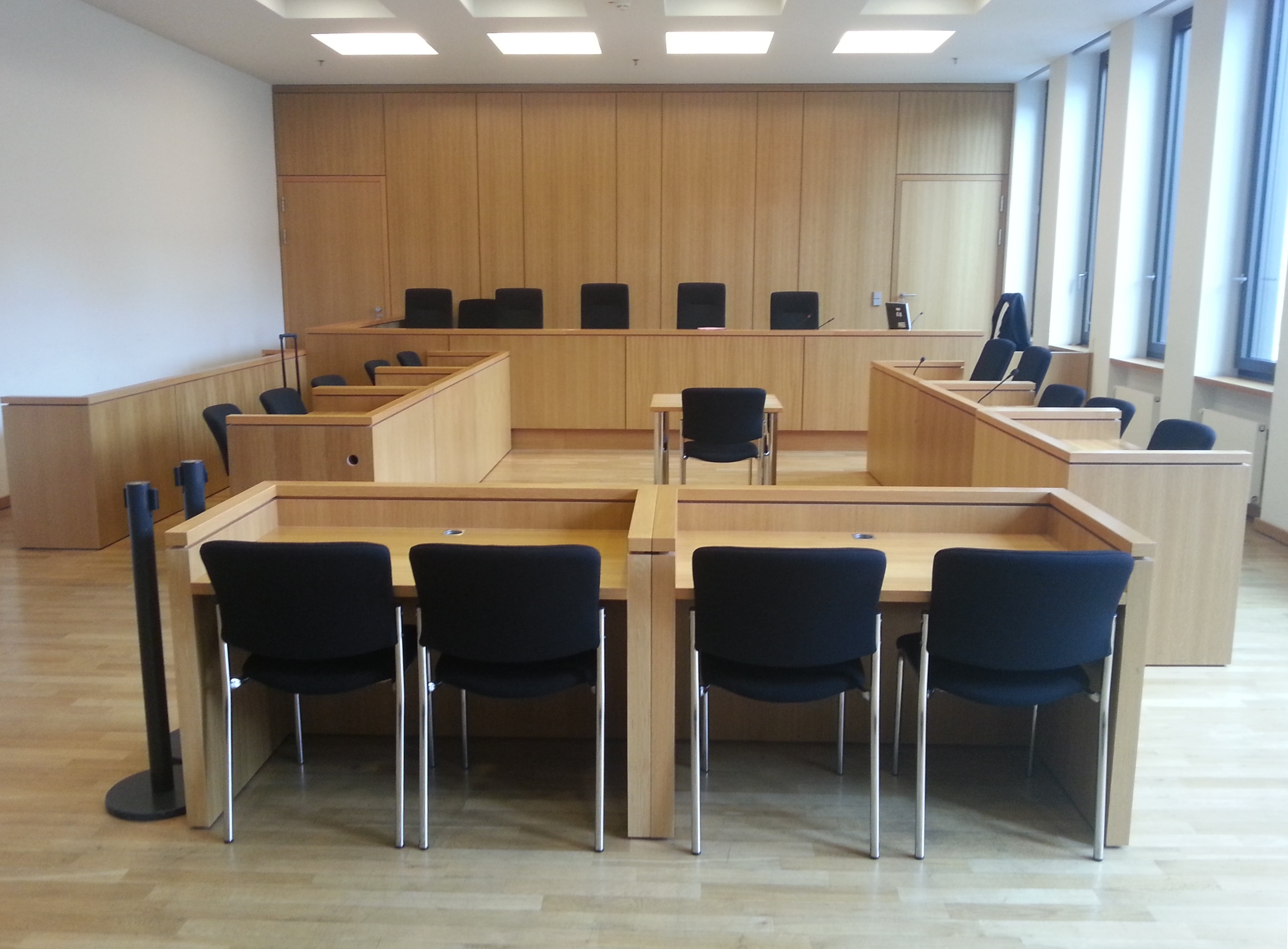 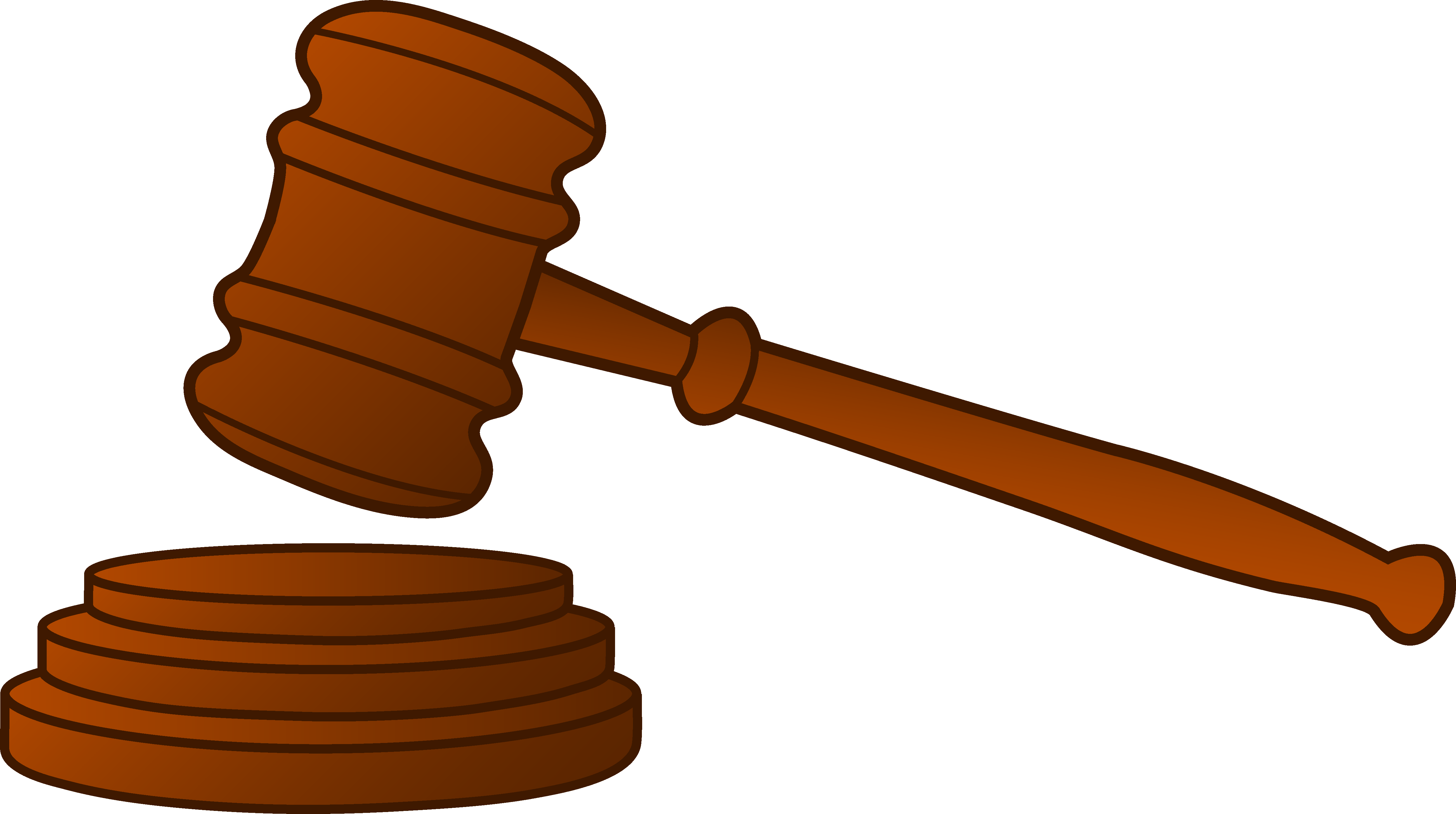 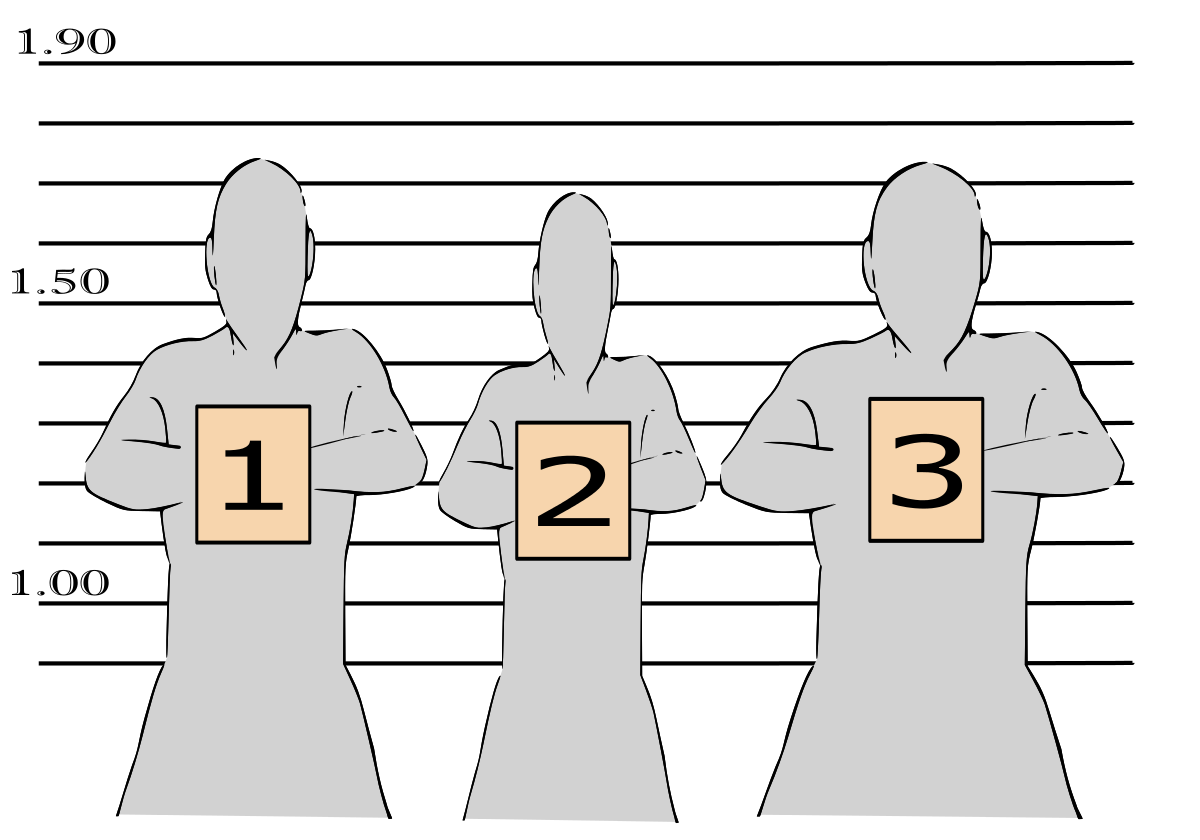 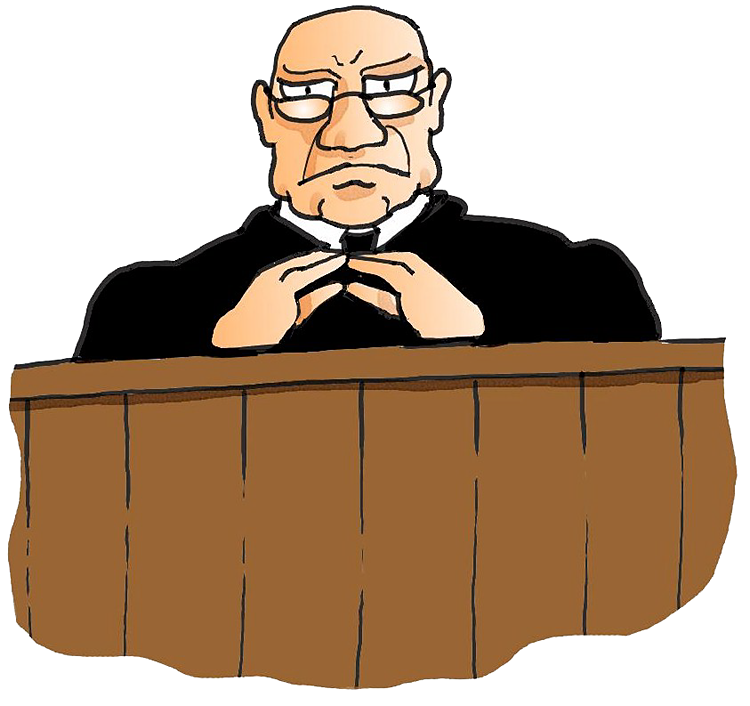 Richter/Richterin
"Dieses Foto" von Unbekannter Autor ist lizenziert gemäß CC BY-SA
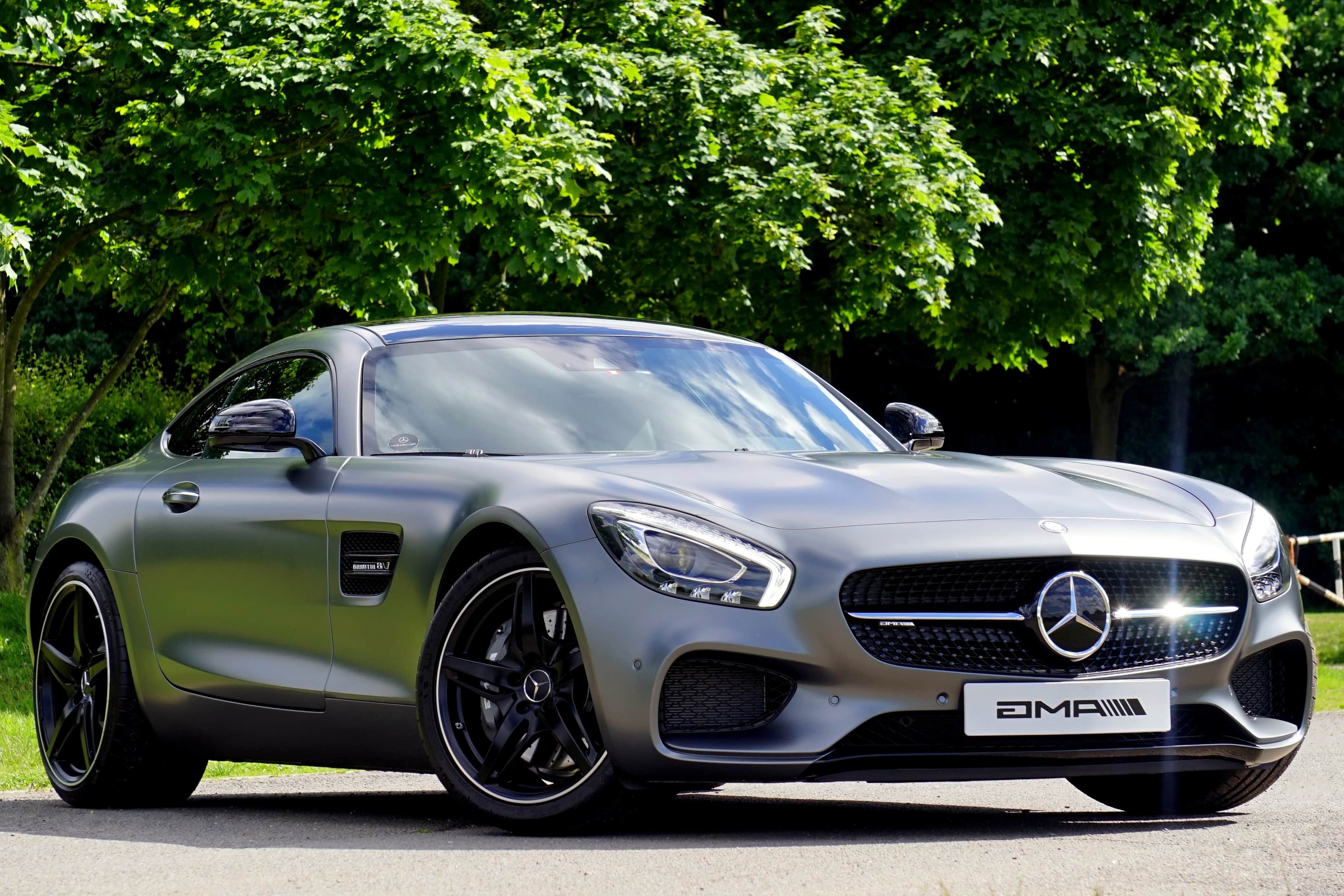 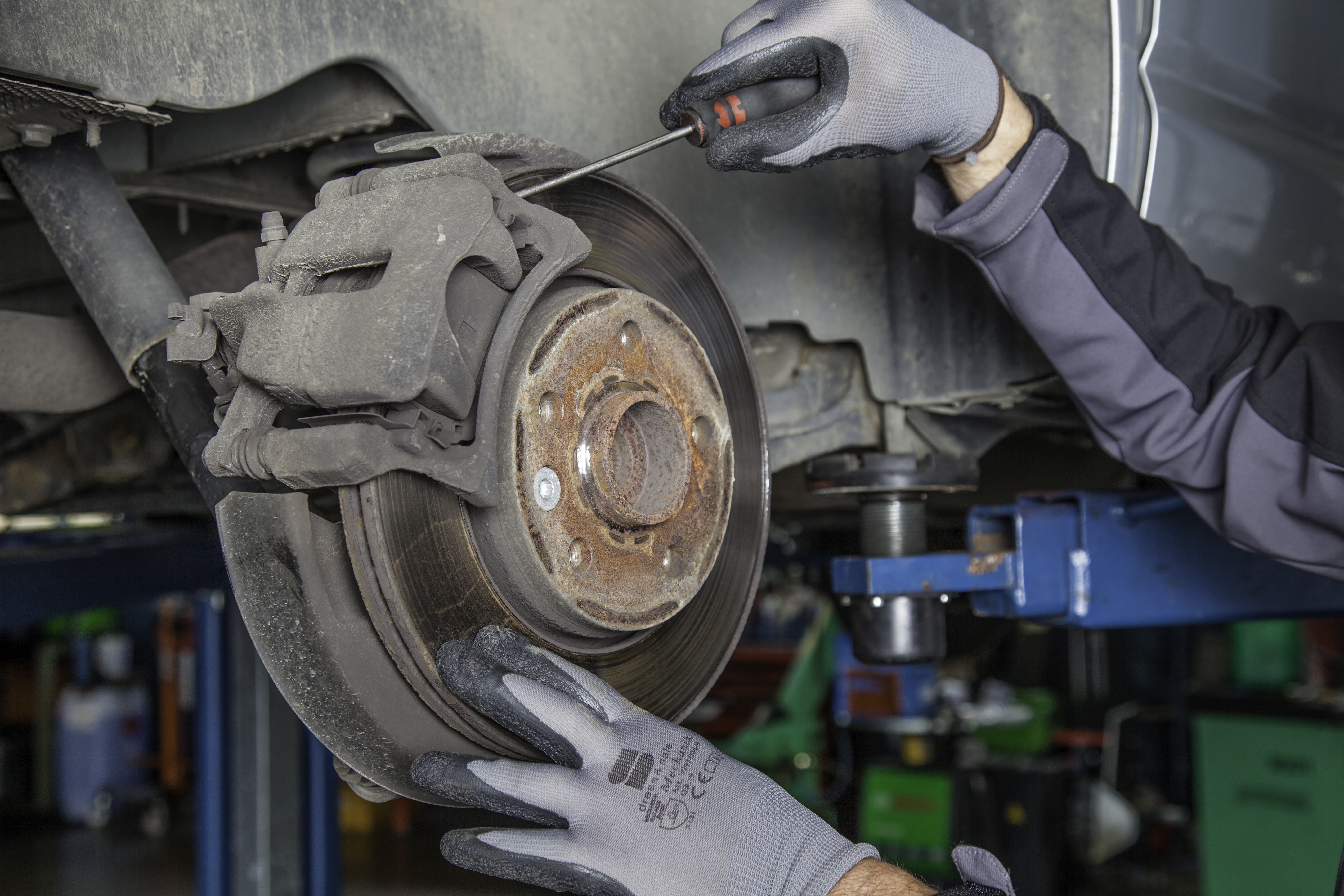 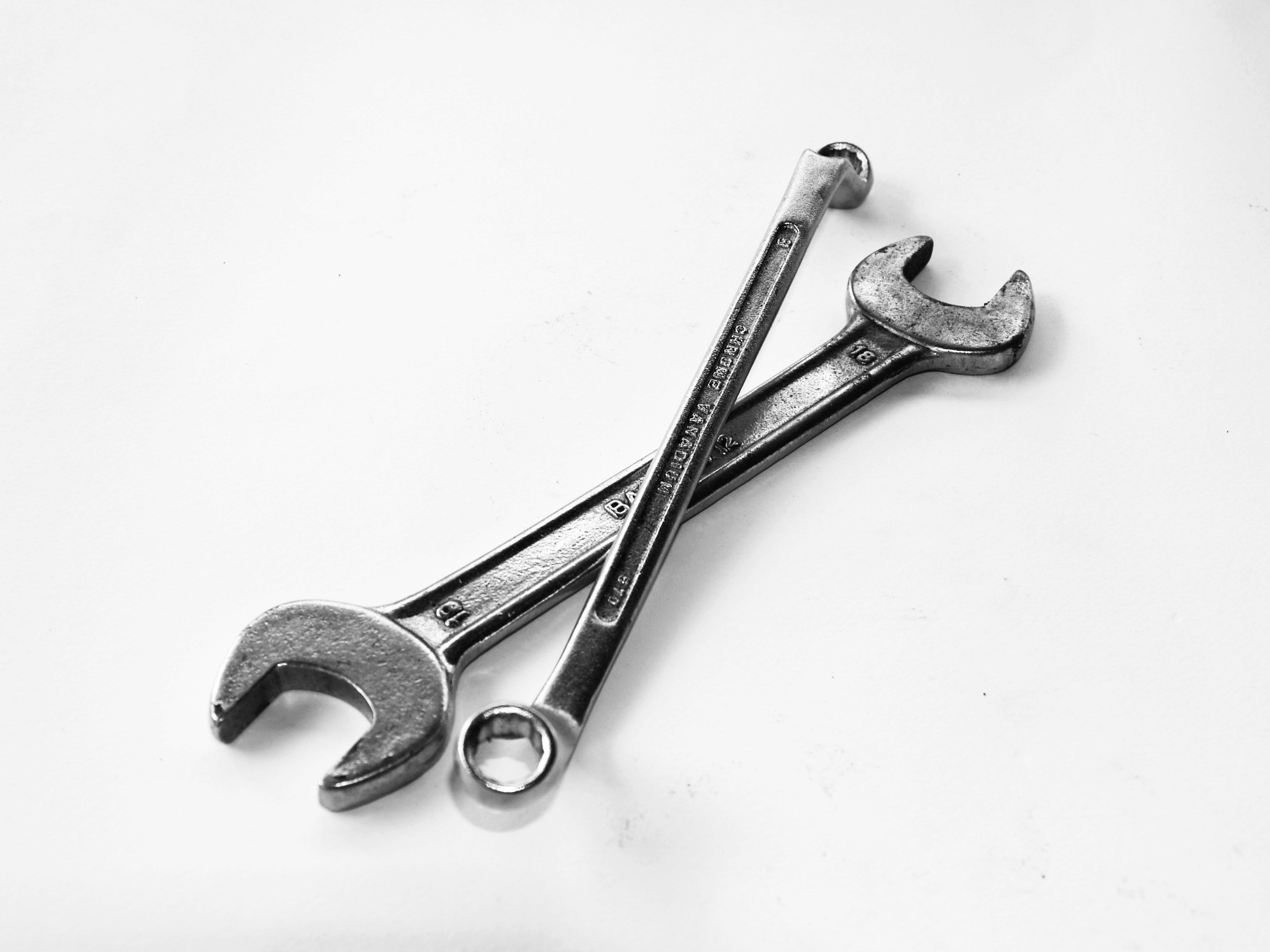 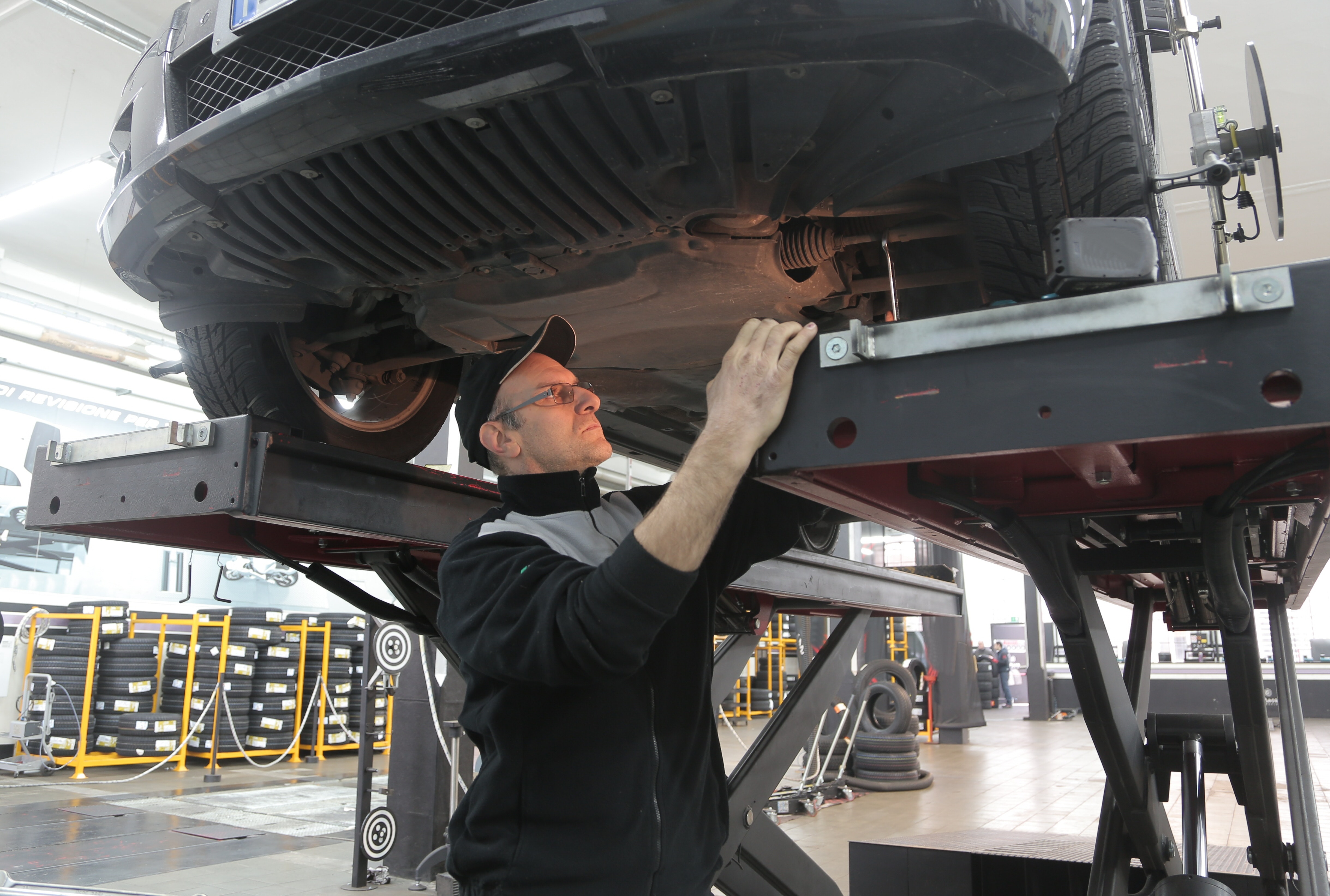 Automechaniker/Automechanikerin
"Dieses Foto" von Unbekannter Autor ist lizenziert gemäß CC BY-SA
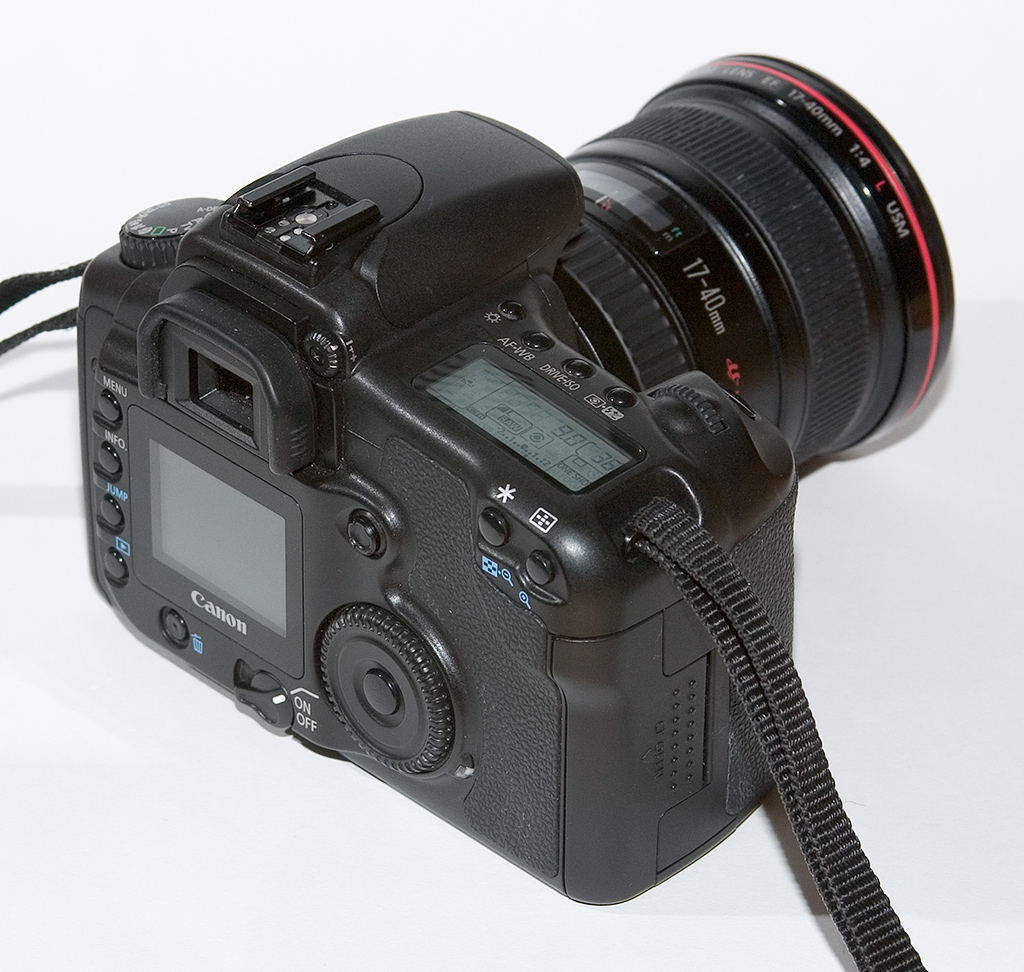 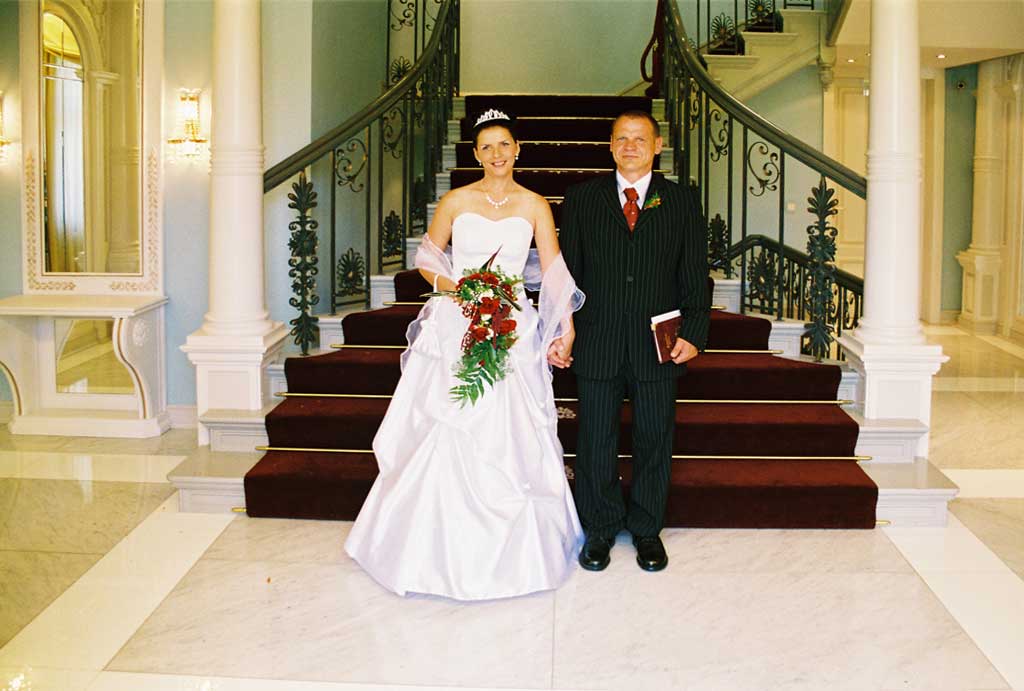 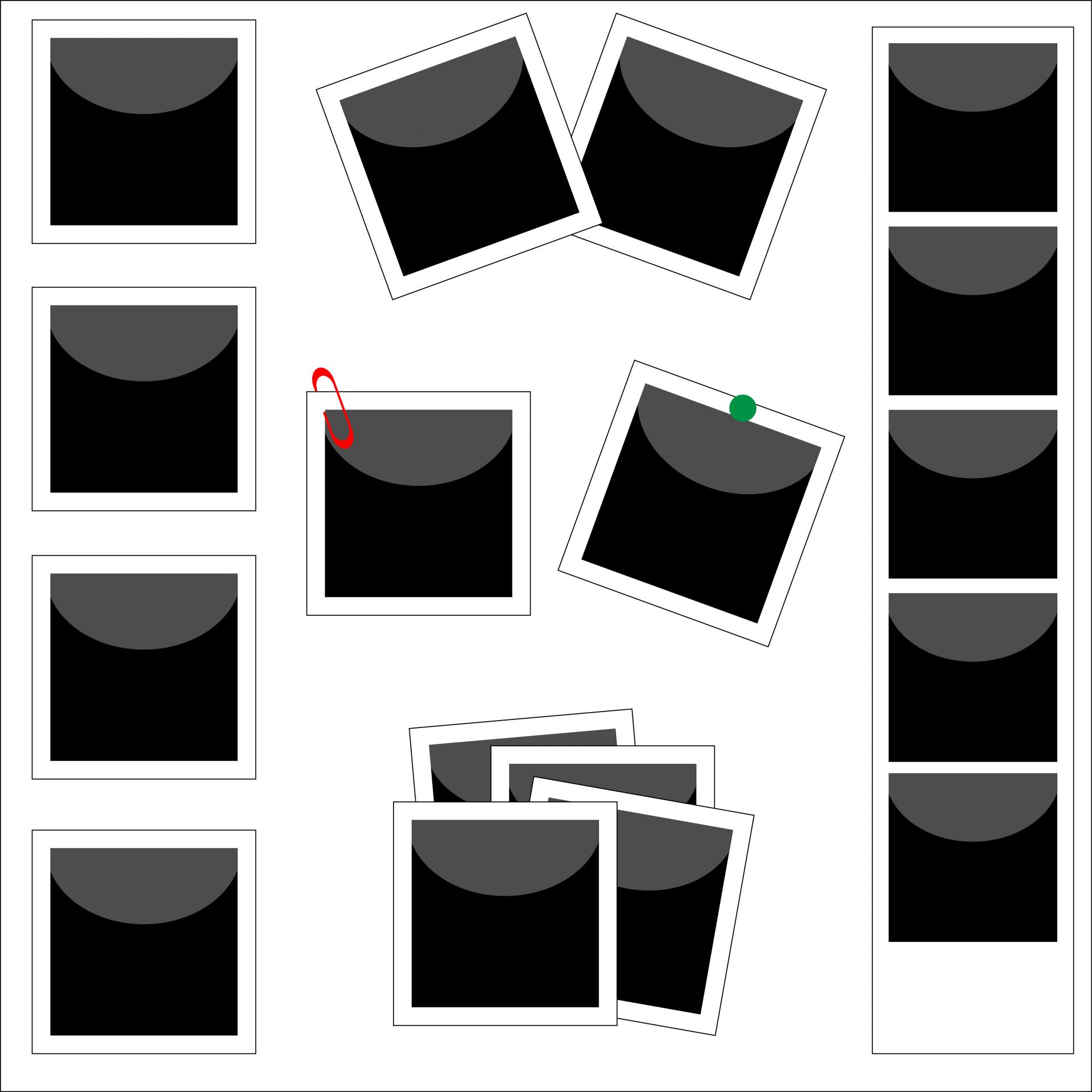 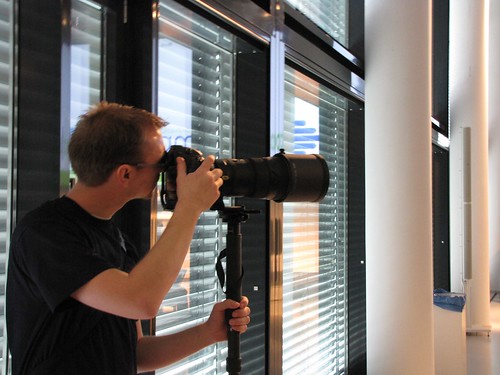 Fotograf/Fotografin
"Dieses Foto" von Unbekannter Autor ist lizenziert gemäß CC BY-SA
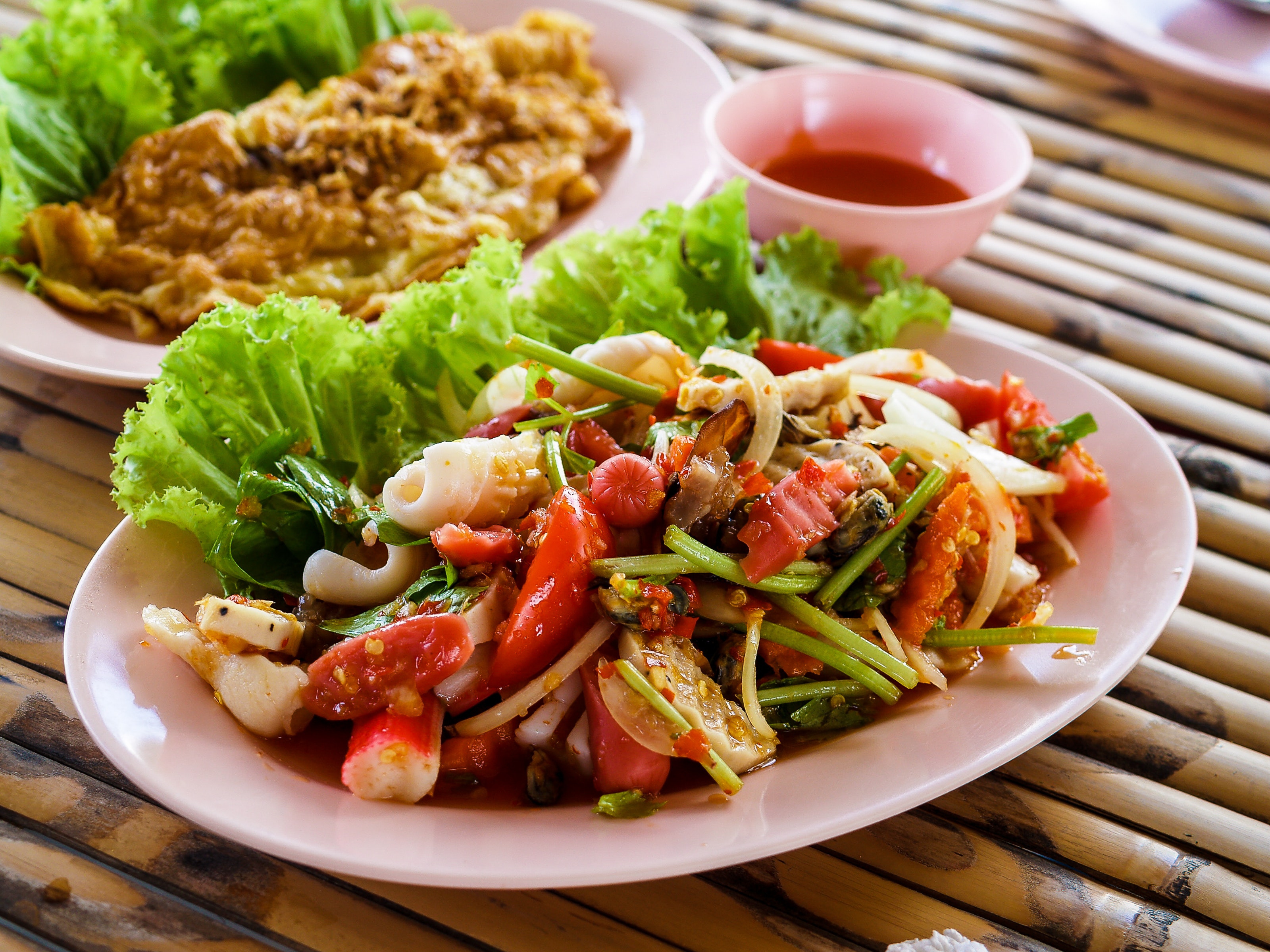 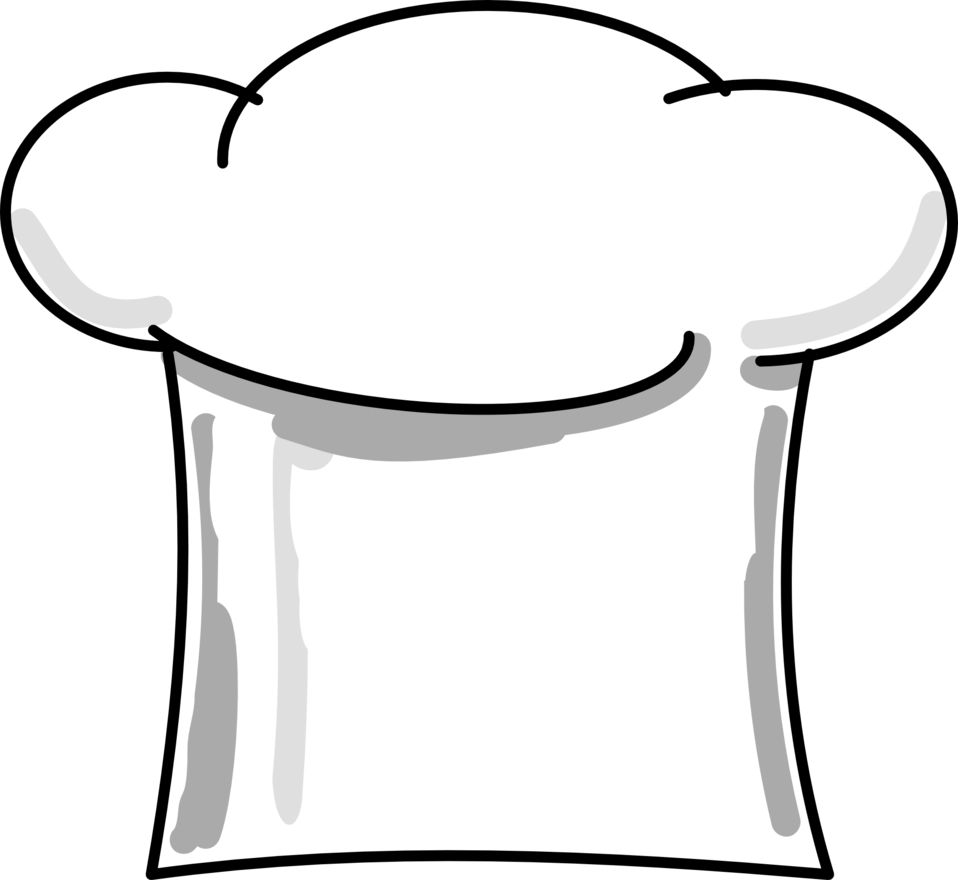 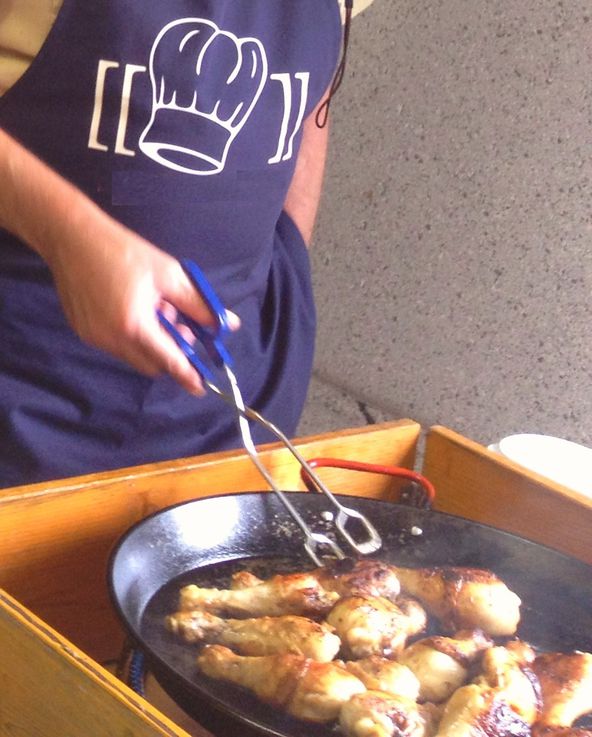 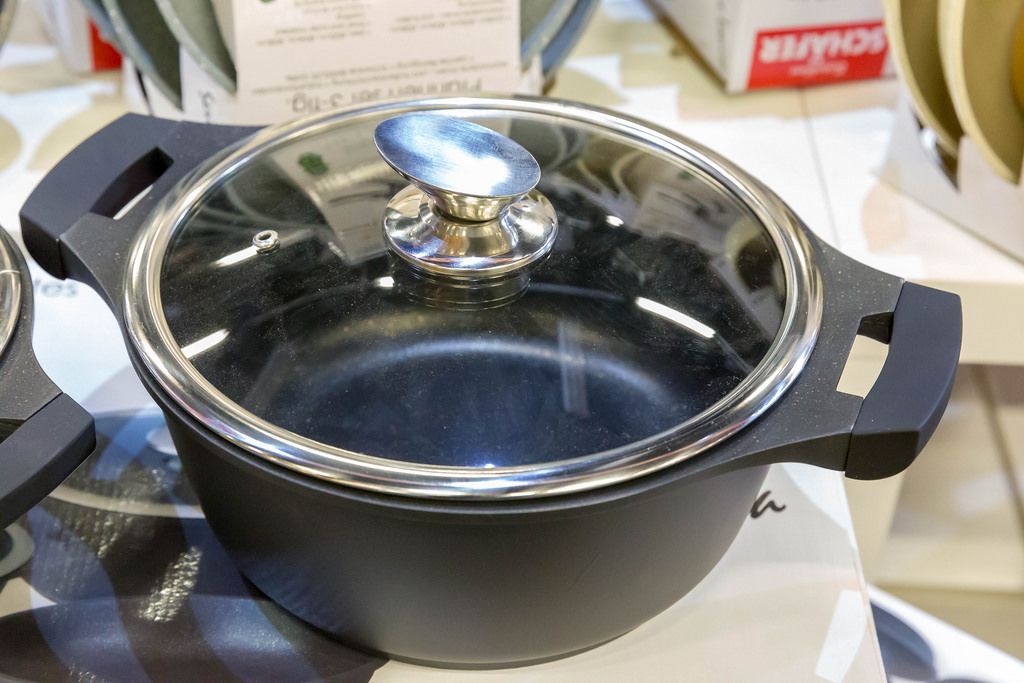 Koch/Köchin
"Dieses Foto" von Unbekannter Autor ist lizenziert gemäß CC BY-SA